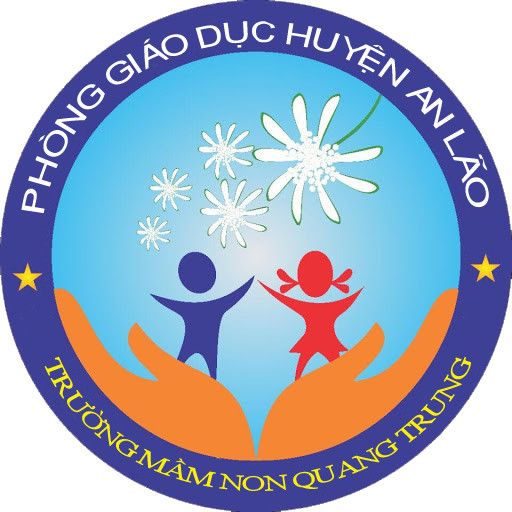 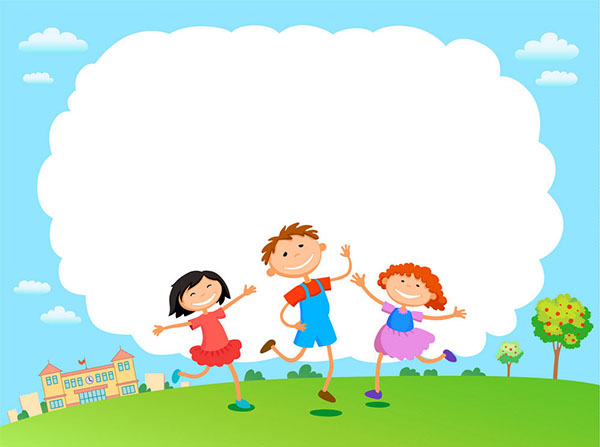 HƯỚNG DẪN PHỤ HUYNH NUÔI DƯỠNG CHĂM SÓC VÀ GIÁO DỤC TRẺ KHI Ở NHÀ
Dạy trẻ: Cắt giấy thẳng một đoạn dài 10cm
Độ tuổi: 3 – 4 tuổi
Giáo viên: Nguyễn Thị Phương Thu
Trường: Mầm non Quang Trung
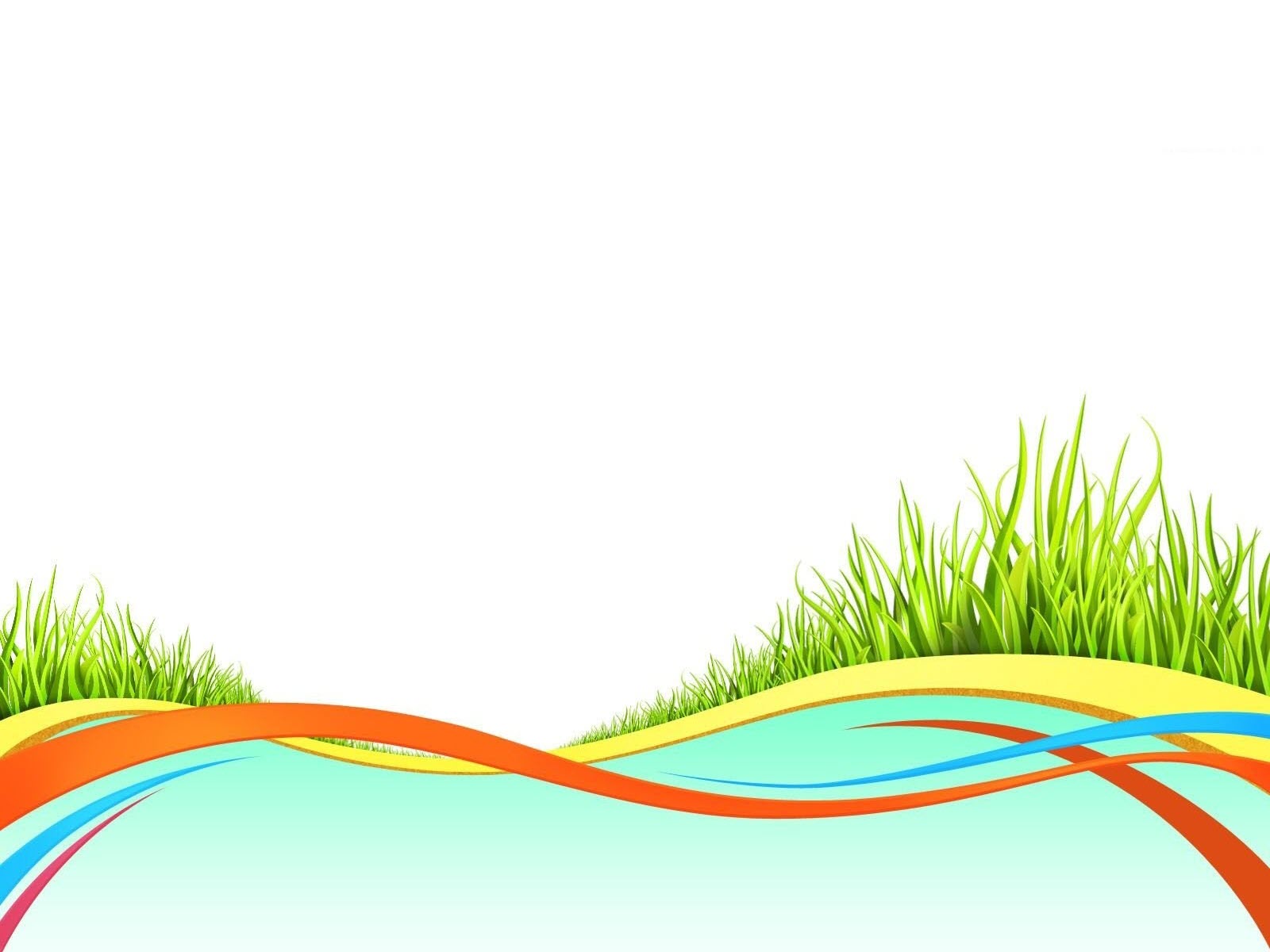 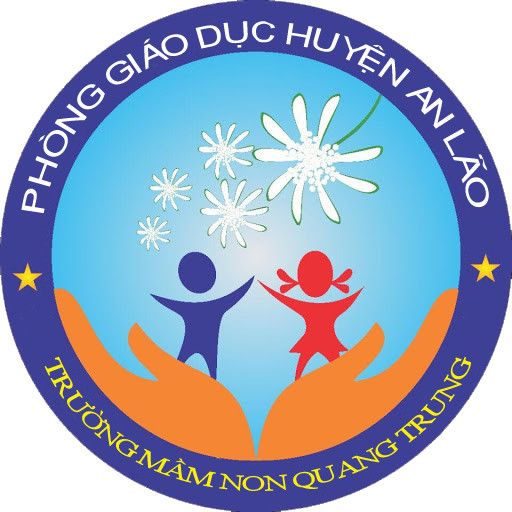 I. Mục đích – yêu cầu
Kiến thức:
Trẻ biết cầm kéo cắt giấy thẳng một đoạn dài 10cm
2. Kỹ năng:
Rèn trẻ kỹ năng cầm kéo bằng tay phải, biết cắt liên tục theo đường thẳng đến hết tờ giấy.
3. Thái độ
Trẻ hứng thú tham gia hoạt động.
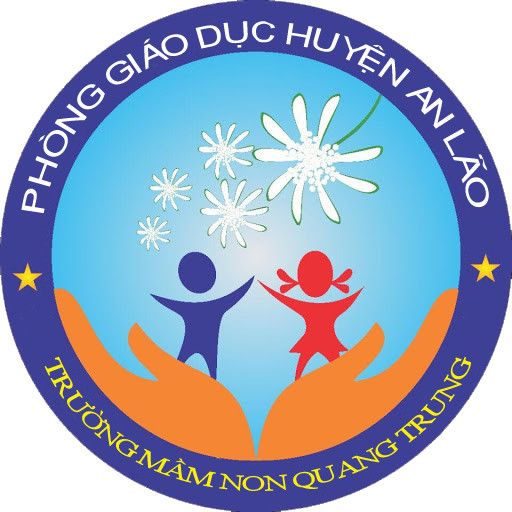 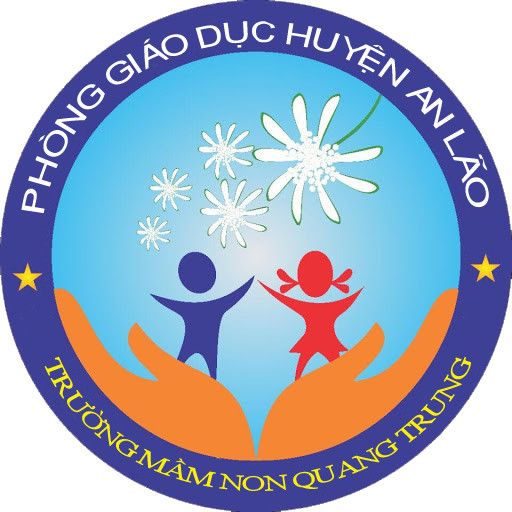 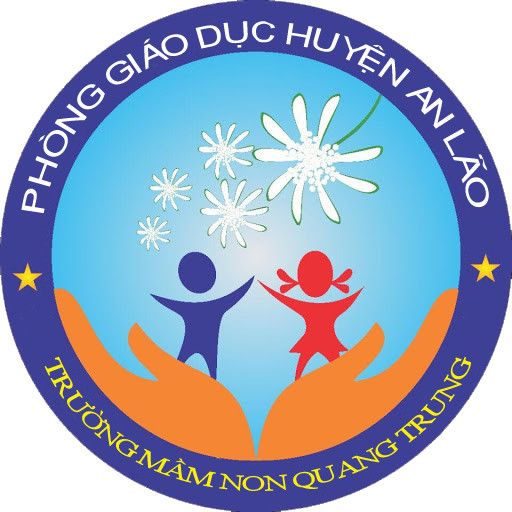 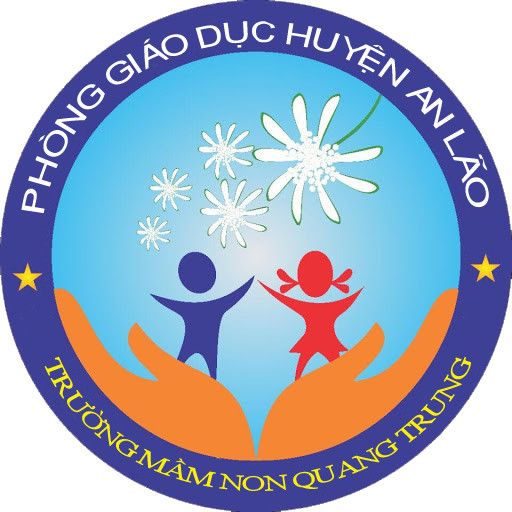